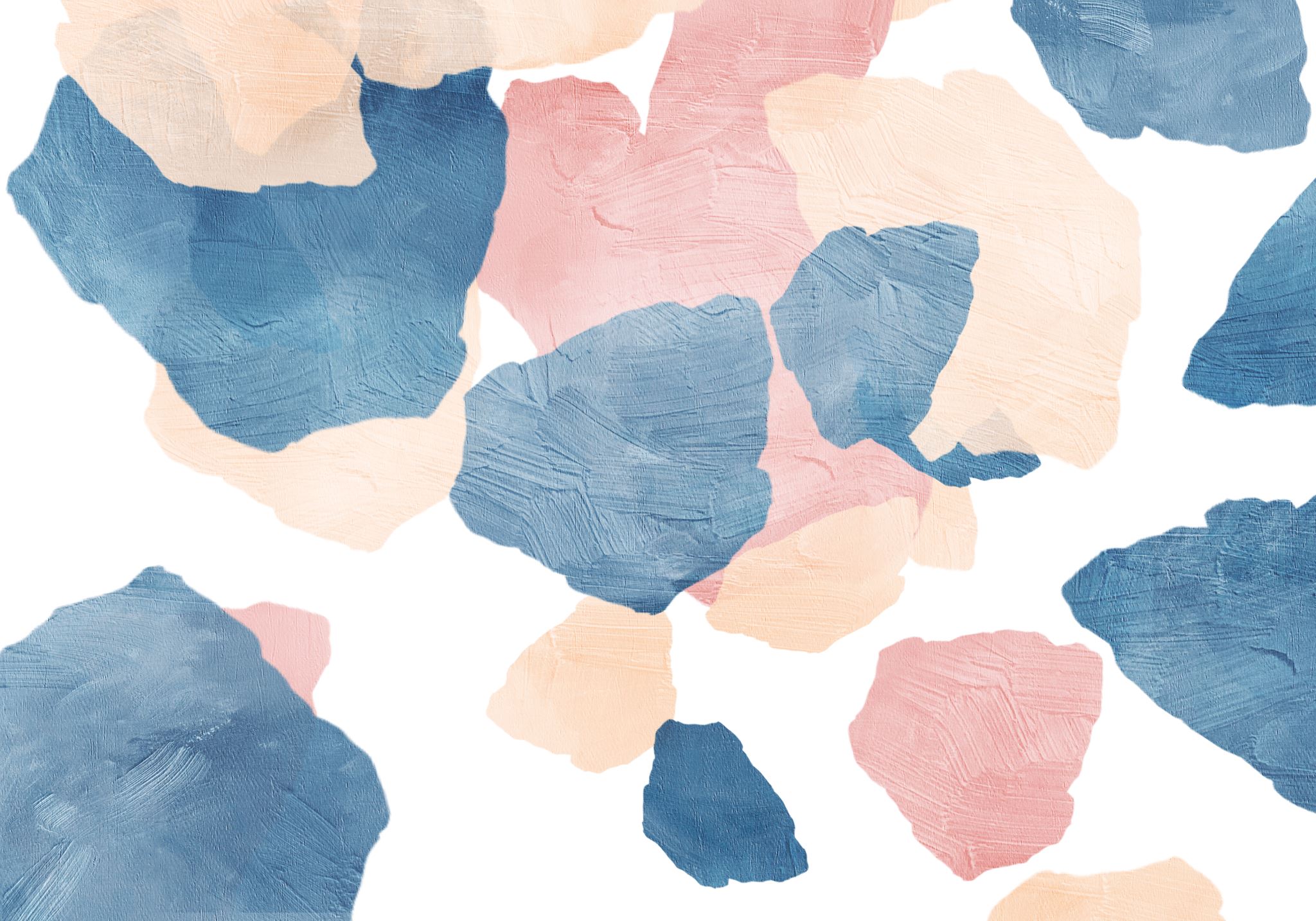 Second Work of Grace: Baptism in the Holy Spirit
Definition
Some people who believe the baptism with the Holy Spirit is a second experience following salvation actually see Scripture speaking of two separate baptisms. They believe that 1 Corinthians 12:13 speaks of the baptism by the Spirit that puts believers into the body of Christ. That is the Holy Spirit is the baptizer the believer into Christ's body. The Book of Acts, they contend, speaks of the baptism by Christ to place people in the sphere of the Holy Spirit. They believe the first baptism happens at conversion and is experienced by all believers. The second happens after conversion and provides power to the believer. This view teaches that all believers have been baptized by the Spirit while not all believers have been baptized in the Spirit. 
https://www.blueletterbible.org/faq/don_stewart/don_stewart_443.cfm
At least three versions:1. Wesleyan Holiness 2. Pentecostal3. Keswick
Wesleyan
The “second working of grace,” also known as the doctrine of “entire sanctification,” “heart holiness,” and “the second blessing,” owes its origin primarily to John Wesley. From 1725 to 1777, John Wesley, to whom Methodism claims its origin, taught the doctrine that he styled, “Christian Perfection.” In 1777, Wesley completed the final revision of a tract entitled, “A Plain Account of Christian Perfection.” The same basic material is preserved and published in the book, The Works of John Wesley.
https://montevistacoc.com/multimedia-archive/what-is-the-second-work-of-grace/
Key Wesleyan elements
According to Stephen S. White, a noted Holiness scholar from the mid-1900s, there are "five cardinal elements" in the doctrine of entire sanctification:
"Entire Sanctification is a Second work of Grace
Entire Sanctification is received Instantaneously
Entire Sanctification -- Frees from Sin
Entire Sanctification -- Is Attainable in This Life
Entire Sanctification -- and the Baptism with the Holy Spirit are Simultaneous"
White, Stephen S. (1954). Five cardinal elements in the doctrine of entire sanctification. Beacon Hill Press. OCLC 814409314
An example
statement of doctrine from the Nazarene Church Manual:
“We believe that entire sanctification is that act of God, subsequent to regeneration, by which believers are made free from original sin or depravity, and are brought into a state of entire devotement to God, unto the holy obedience of love made perfect. It is wrought by the baptism of the Holy Spirit, and comprehends in one experience the cleansing of the heart from sin, the abiding and indwelling experience of the Holy Spirit, empowering the believer to life and service.” (Manual of the Church of the Nazarene, 1968, p. 30 – 31).
Brief History
The Wesleyan movement began as a reform within the Church of England, and, for a while, it remained as such. The movement separated itself from its "mother church" and became known as the Methodist Episcopal Church in America and the Wesleyan Methodist Church in Britain. Many divisions occurred within the Methodist Episcopal Church in the nineteenth century, mostly over, first, the slavery question and later, over the inclusion of African-Americans.
In nineteenth-century America, a dissension arose over the nature of sanctification. Those who saw sanctification as a never completed progressive task, remained within the Methodist churches; others, however, believed in instantaneous sanctification that could be perfected.
Major Denominations
United Methodist
Wesleyan Methodist Church 
Free Methodist Church of North America 
 Church of God (Anderson, Indiana)
Church of God (Holiness)
Christian and Missionary Alliance, 
Salvation Army, 
Church of the Nazarene
African Methodist Episcopal Church, 
African Methodist Episcopal Zion Church, 
Southern Methodist Church
Pentecostal
Believe it is not enough simply to believe in God intellectually; one must also have a personal encounter with God through the Holy Spirit. This experience is often characterized by intense emotions and physical manifestations such as speaking in tongues or falling under the power of the Spirit.
One of these works is what is usually referred to as the baptism of the Holy Spirit. This is a separate experience from salvation, marked by speaking in tongues. This experience is evidence of the Holy Spirit’s presence and power in a person’s life. Over the past century, however, Pentecostals have debated internally whether this initial evidence needs to be speaking in tongues or whether it could be something else. The alternative is typically testifying to Christ (which an interpreted message in tongues would do). There is no present consensus on this topic within Pentecostalism. Initially, however, most Pentecostals concluded that you know someone is filled by the Holy Spirit if they spoke in other tongues.
https://www.logos.com/grow/what-is-pentecostalism/
Denominations
Today, there are estimated to be over 644 million Pentecostal/Charismatic Christians worldwide. There are potentially as many as 700 Pentecostal/Charismatic denominations, so listing them here would be impossible
Pentecostalism as a whole is typically divided into four subcategories.12 These are (1) Classical Pentecostals, (2) Older Independent and Spirit Churches, (3) Older Church Charismatics, and (4) neo-Pentecostal and neo-charismatic Churches. https://www.logos.com/grow/what-is-pentecostalism/
Keswick Movement: Early proponents; Dwight Moody, Hannah Whithall Smith, F. B. Meyer, Andrew Murray, R. A. Torrey, A. J. Gordon, A. B. Simpson
The Keswick view “preserves the Wesleyan two-stage grid but rejects the belief that believers’ hearts may become perfect in love. The second work of grace was not eradicating inbred sin but rather living a life of victory in which a perfection of deeds is achieved”. This second work of grace was seen as an enduement with power rather than a purification from sin. So, Spirit baptism allowed Christians to be witnesses for the gospel and perform Christian service. Wesleyan teachers emphasized purity while Keswick stressed power as the defining outcome of Spirit baptism. Not all within the Keswick movement believed this spirit-baptism was experiential or "felt". 
https://www.samstorms.org/all-articles/post/baptism-of-the-holy-spirit---part-i